Future of Medical Education: Impact of Lifestyle Medicine in Brazil and Latin America
Gustavo Hirt, MD
General Director – FP Academy
ELMO Certified in Lifestyle Medicine 
Emerging Leader – UnitedHealth Group (2022)
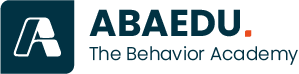 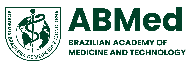 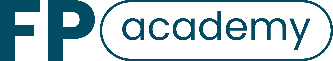 Why did you go to medical school?
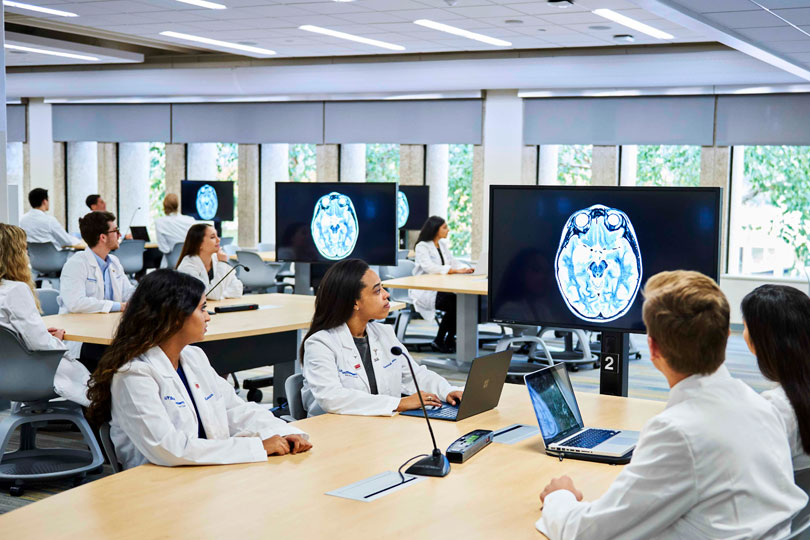 Why did you go to medical school?
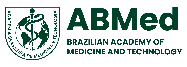 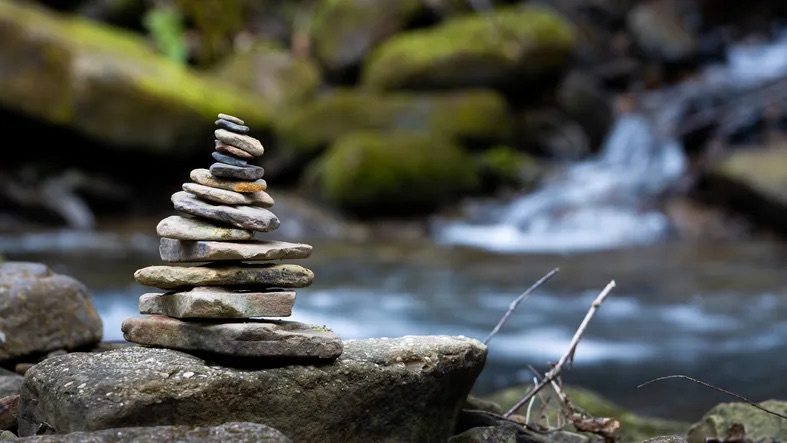 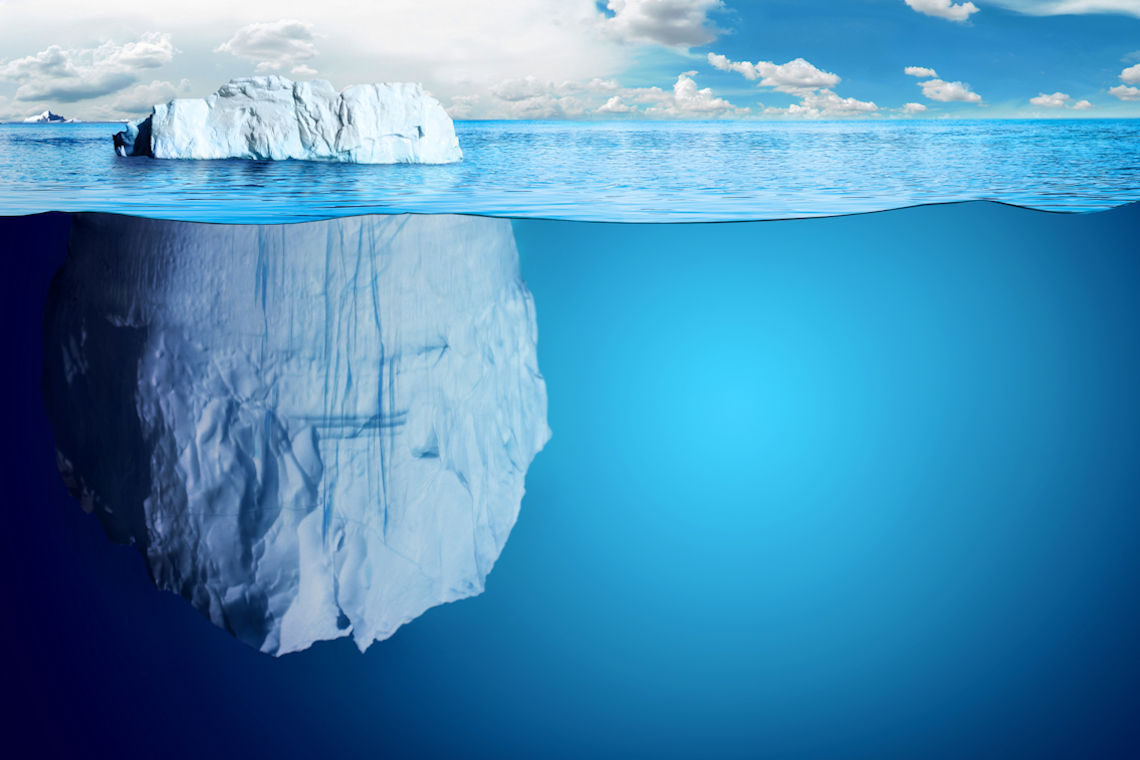 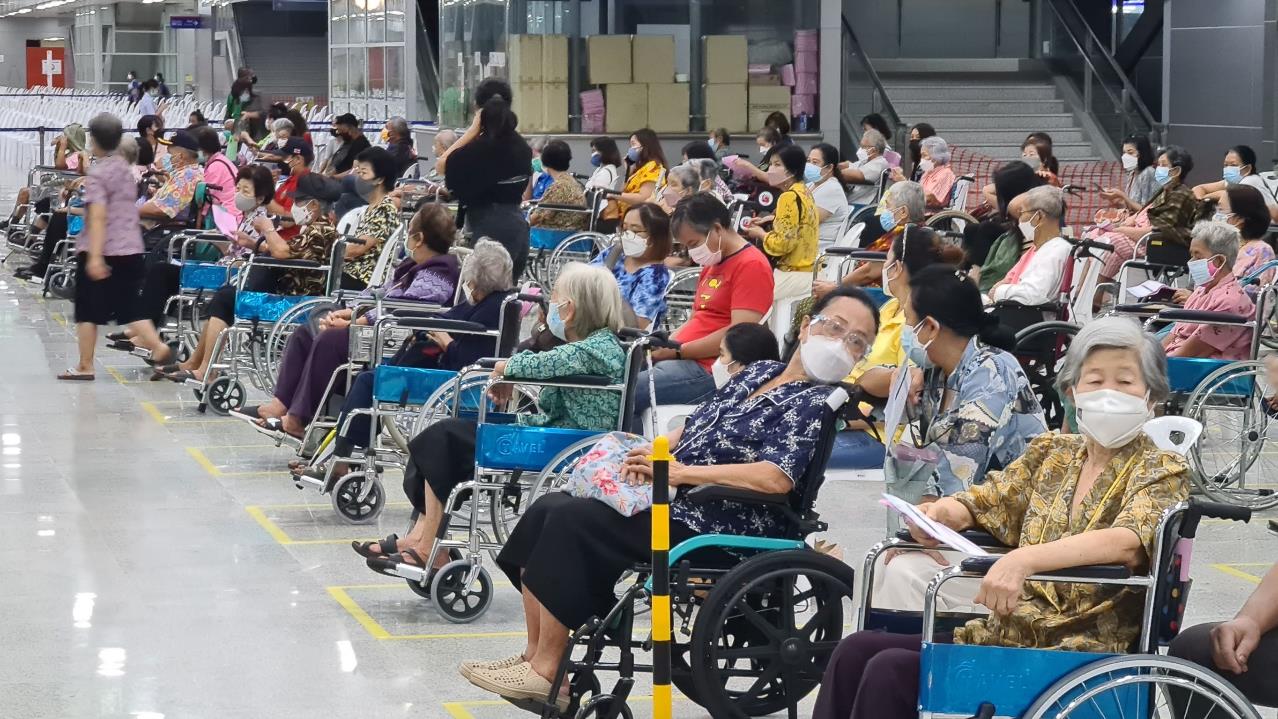 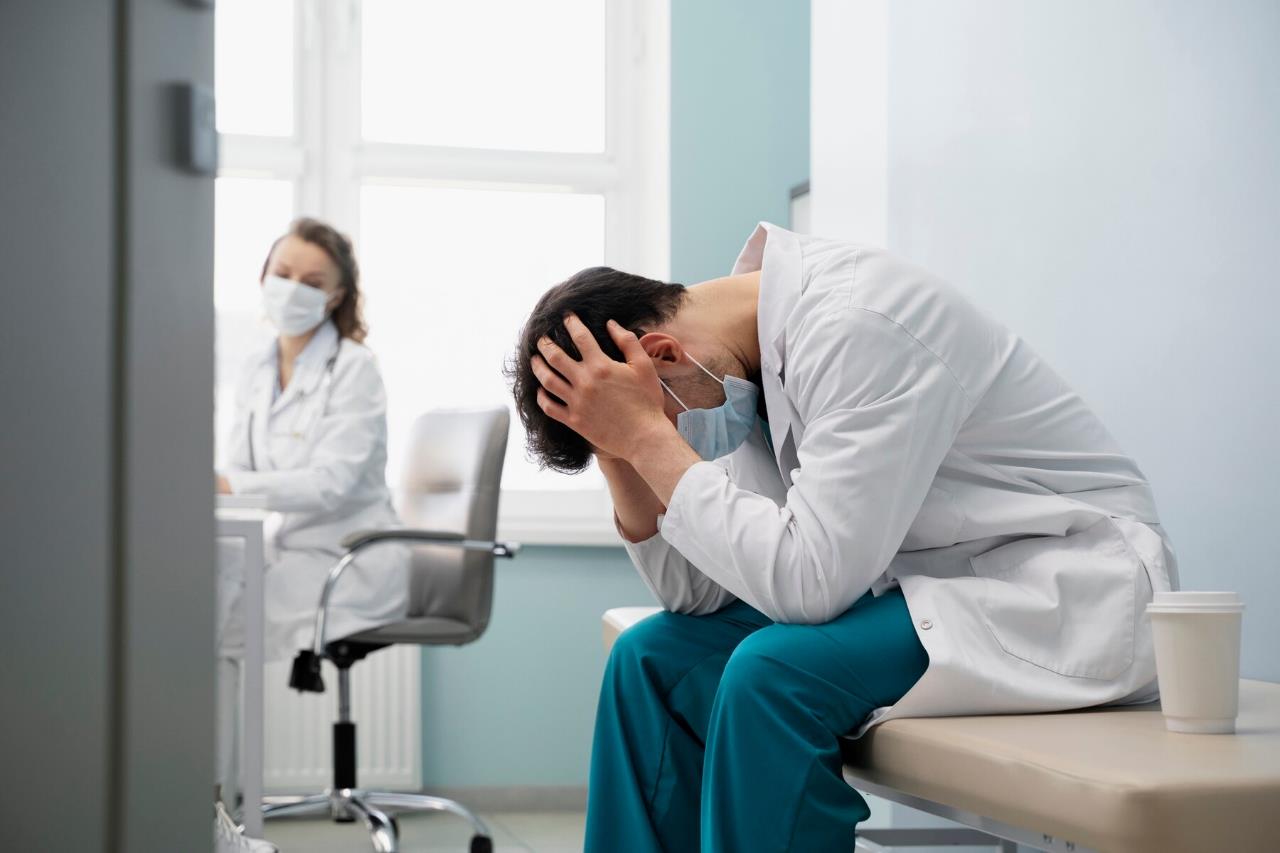 Lifestyle Medicine
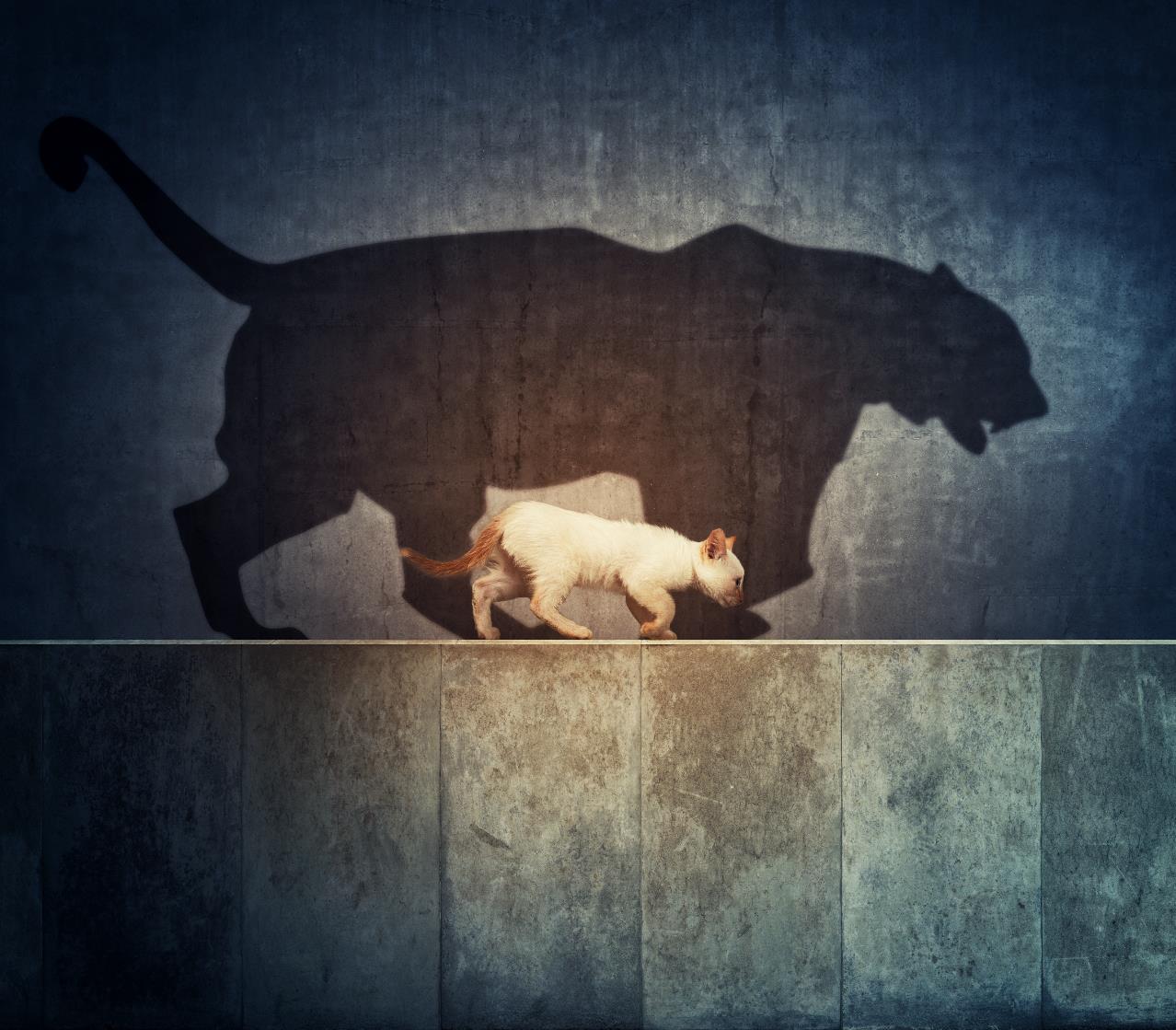 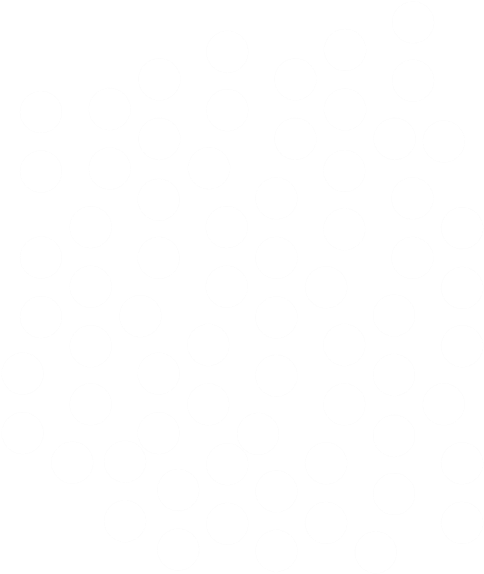 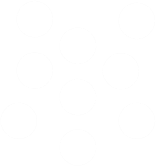 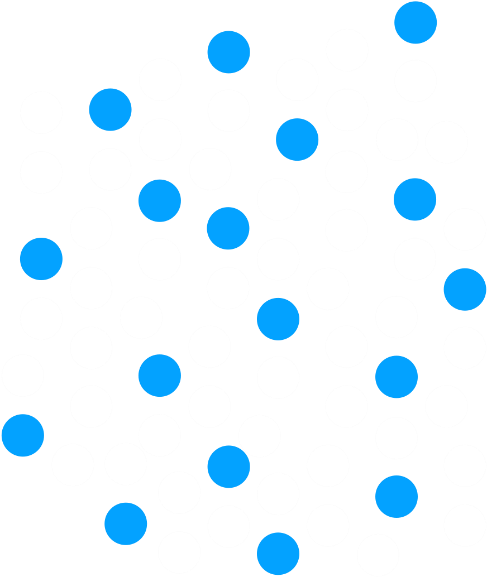 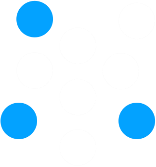 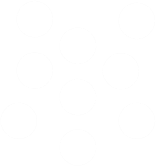 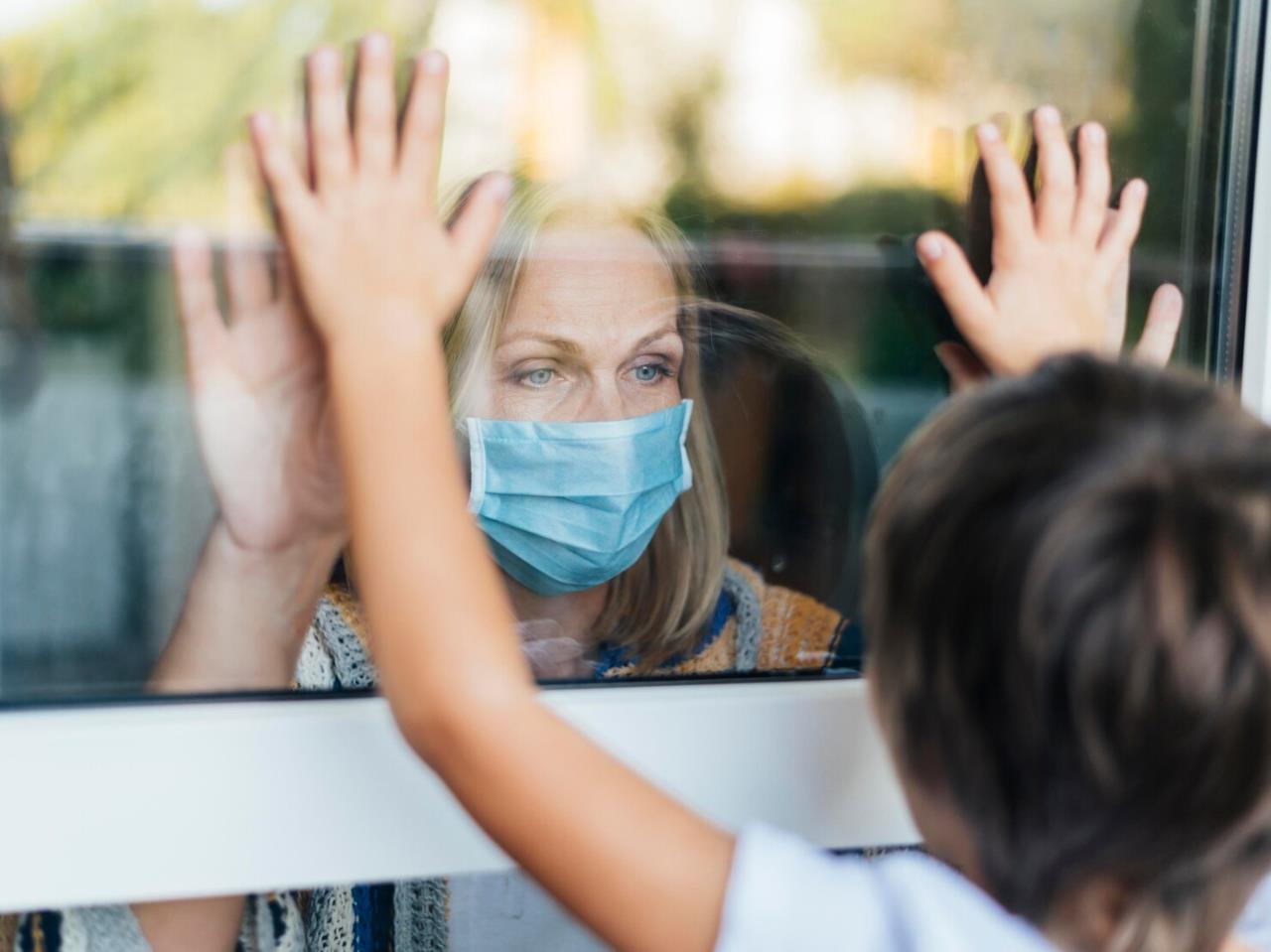 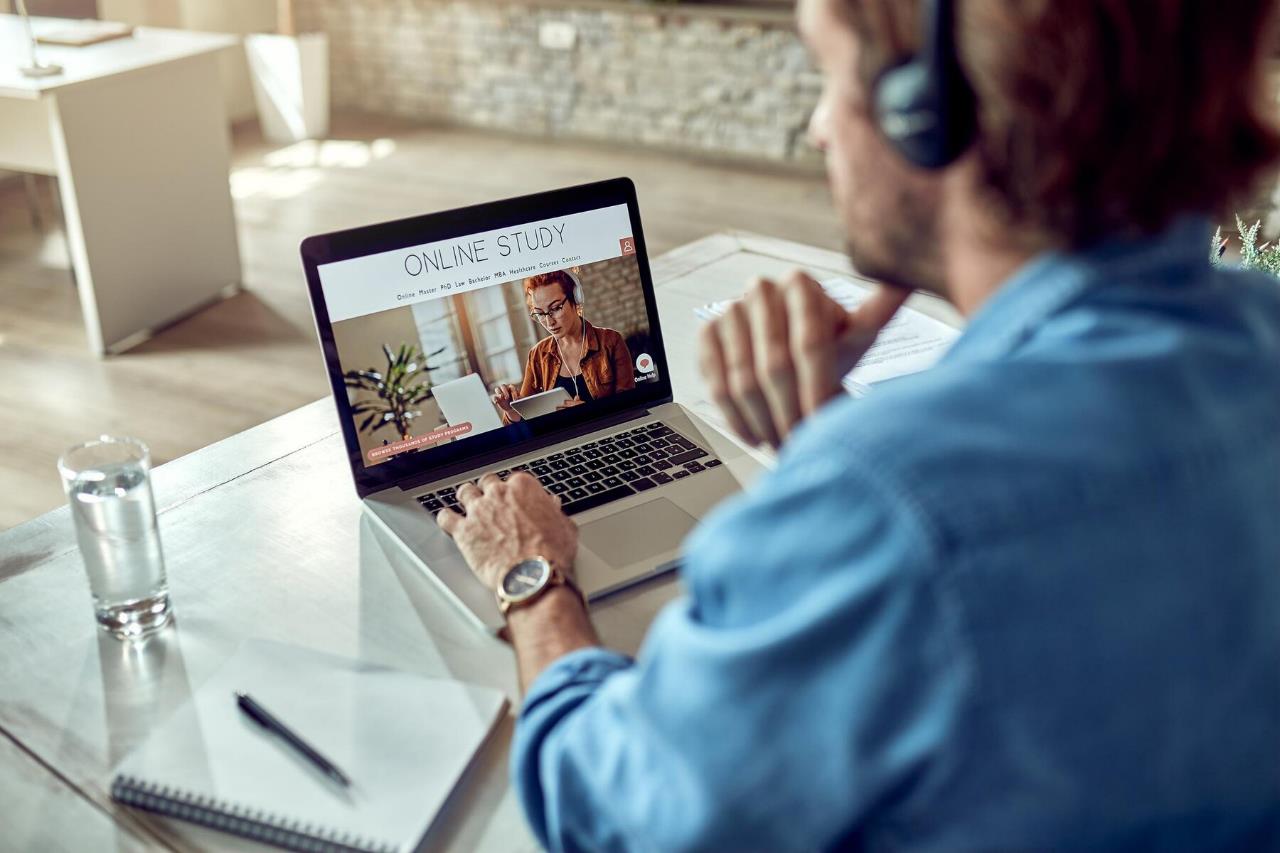 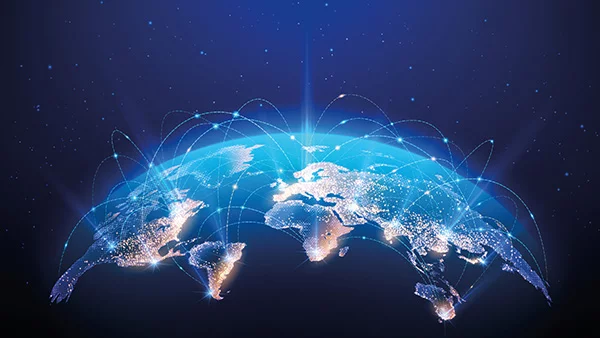 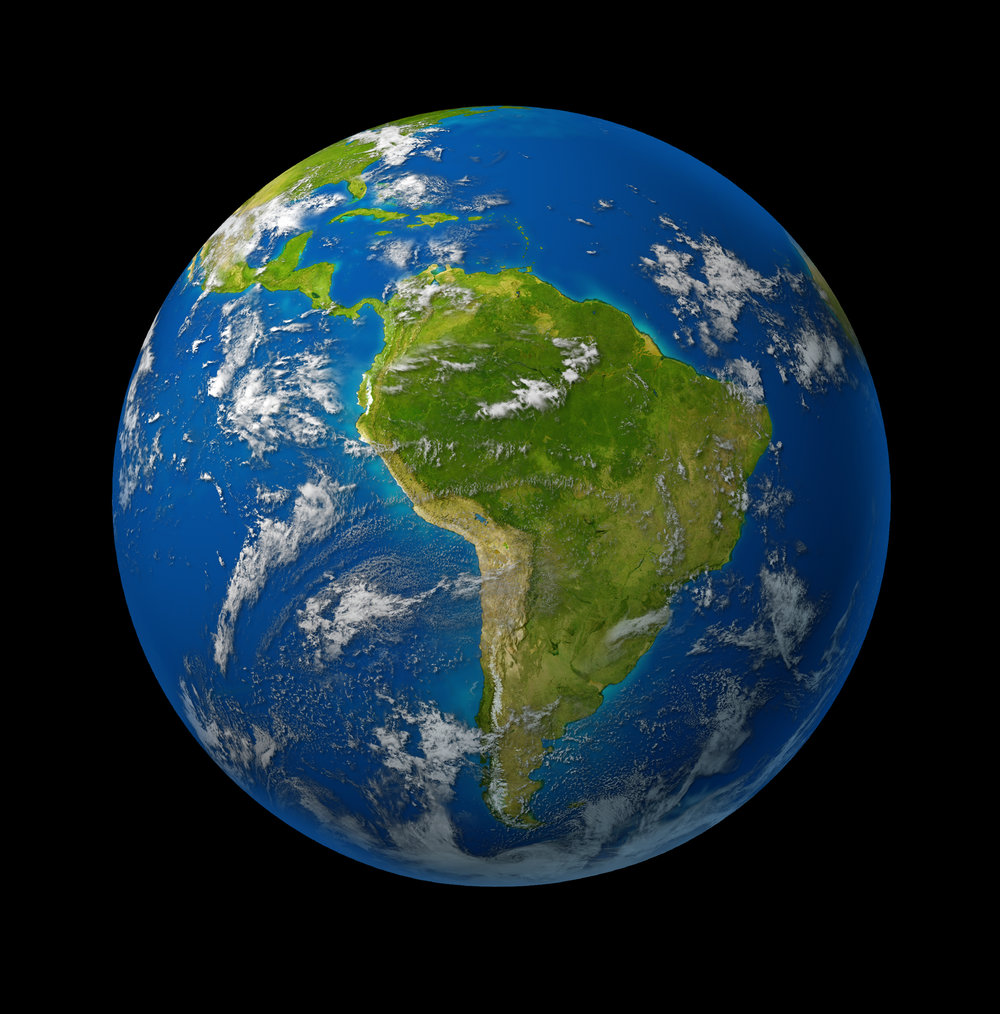 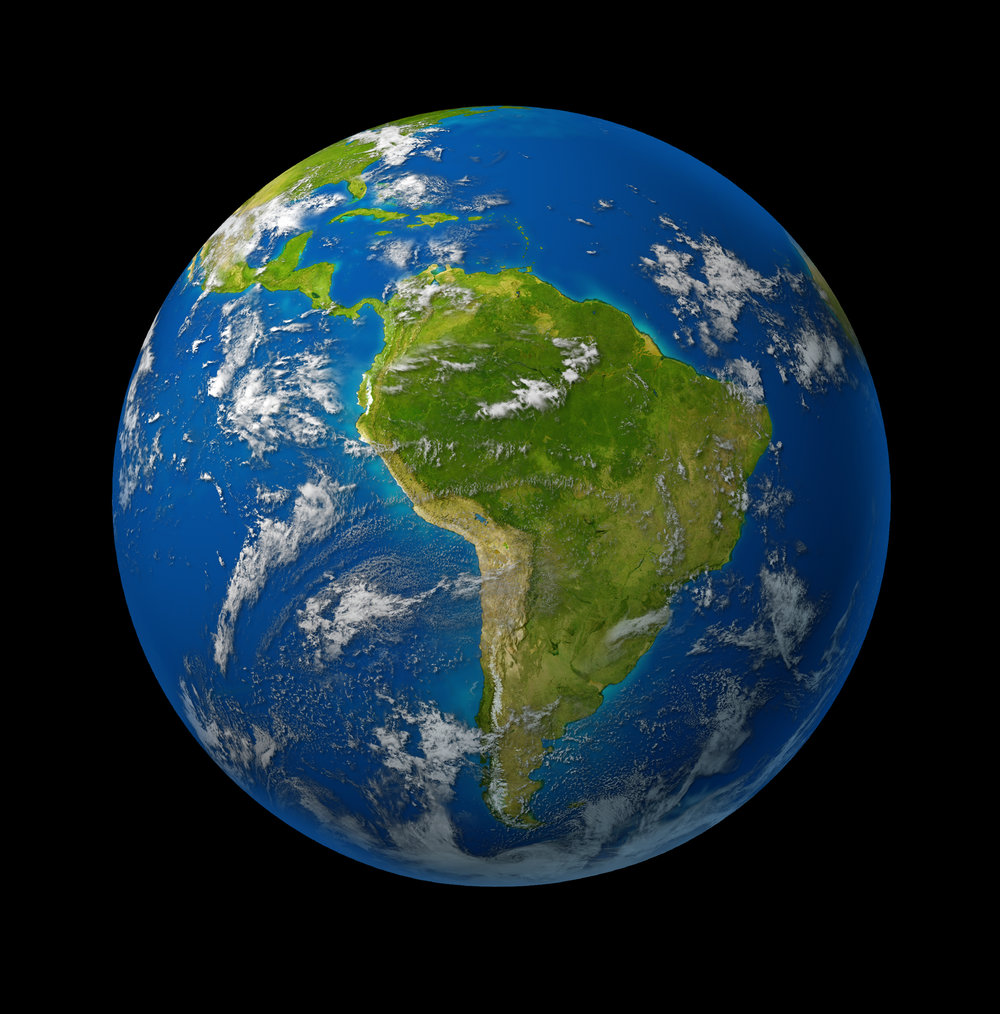 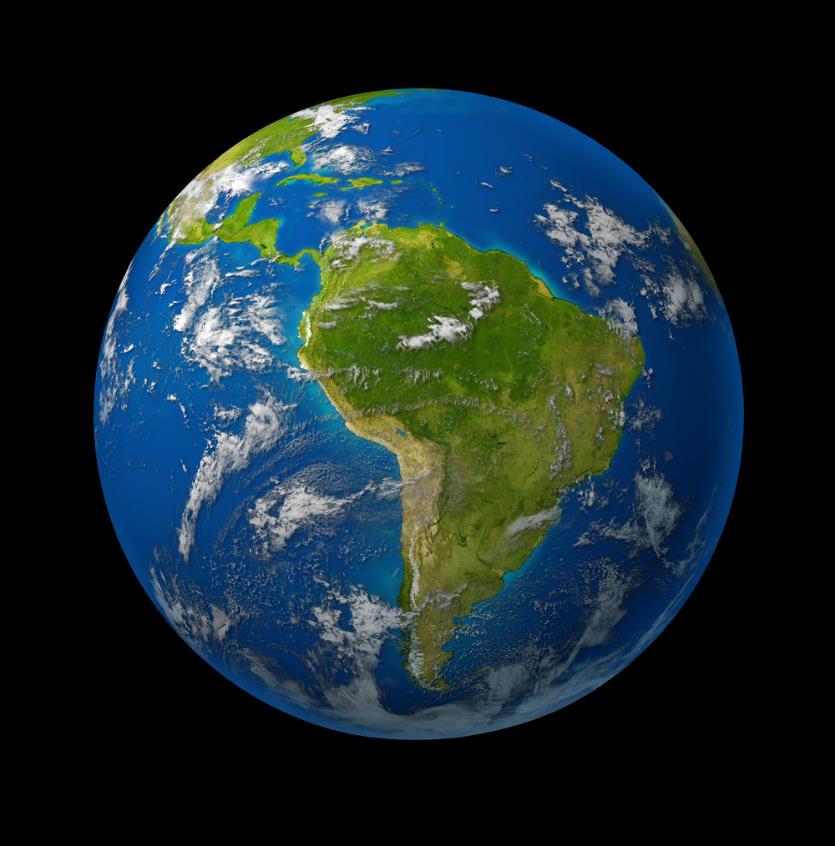 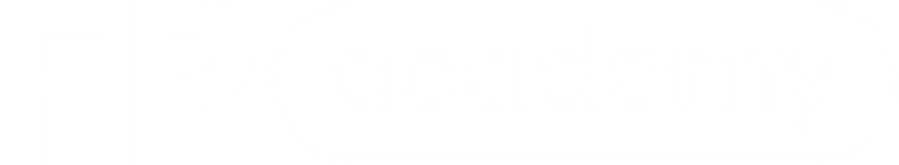 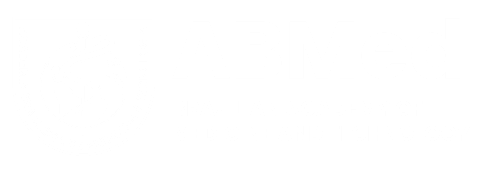 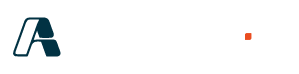 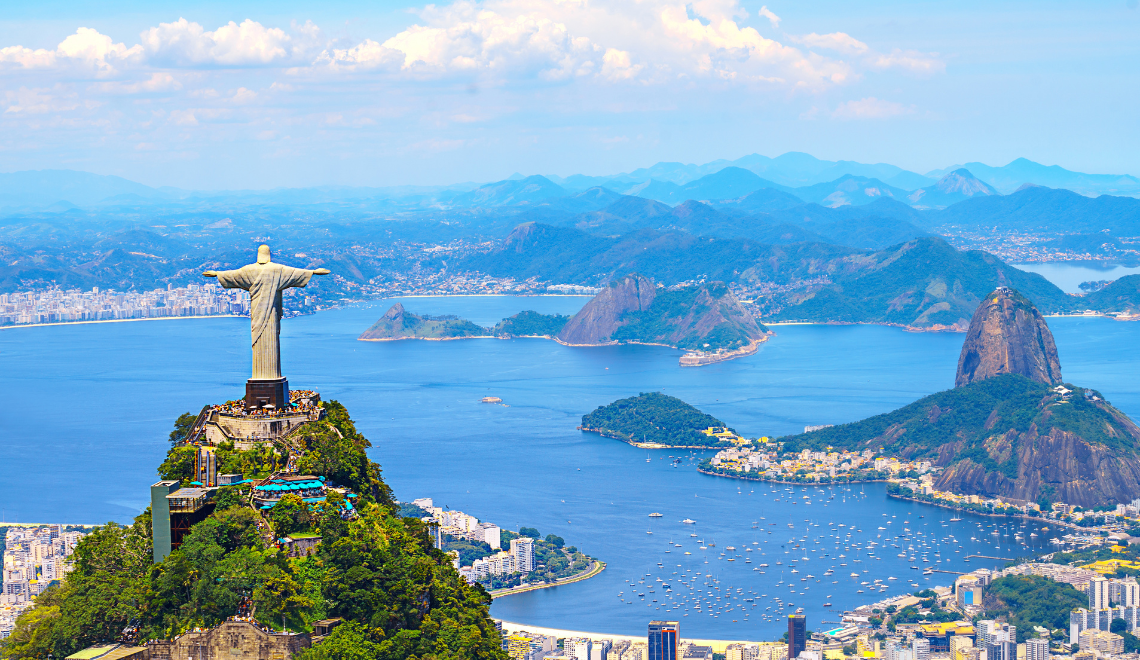 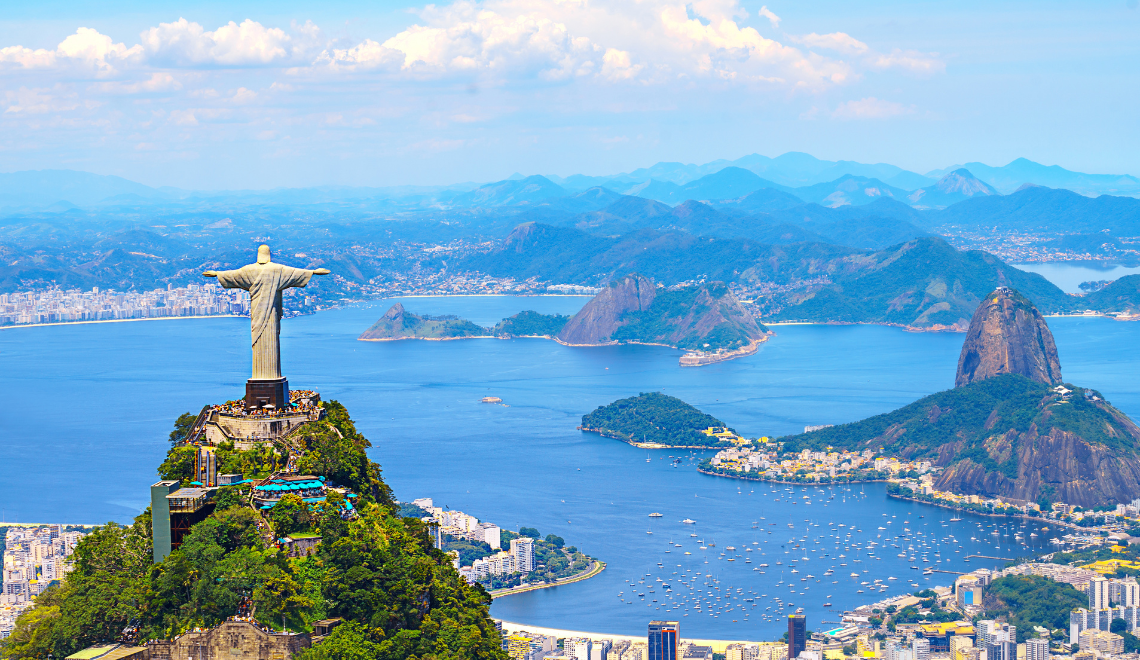 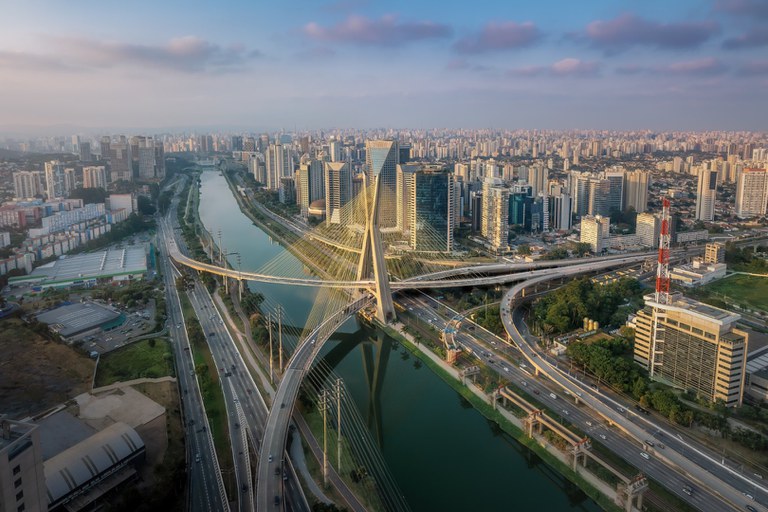 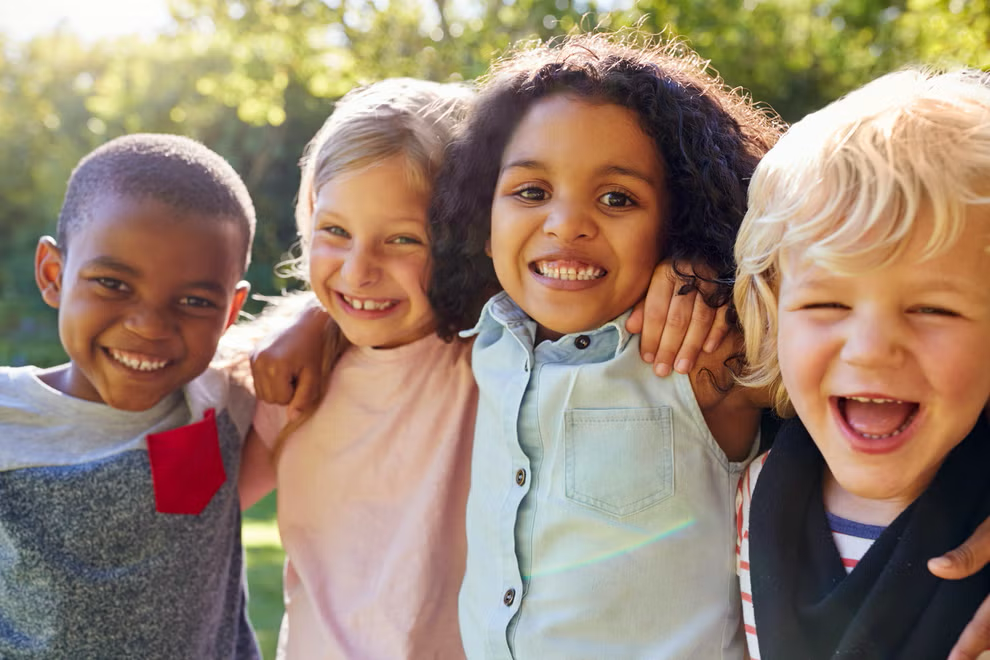 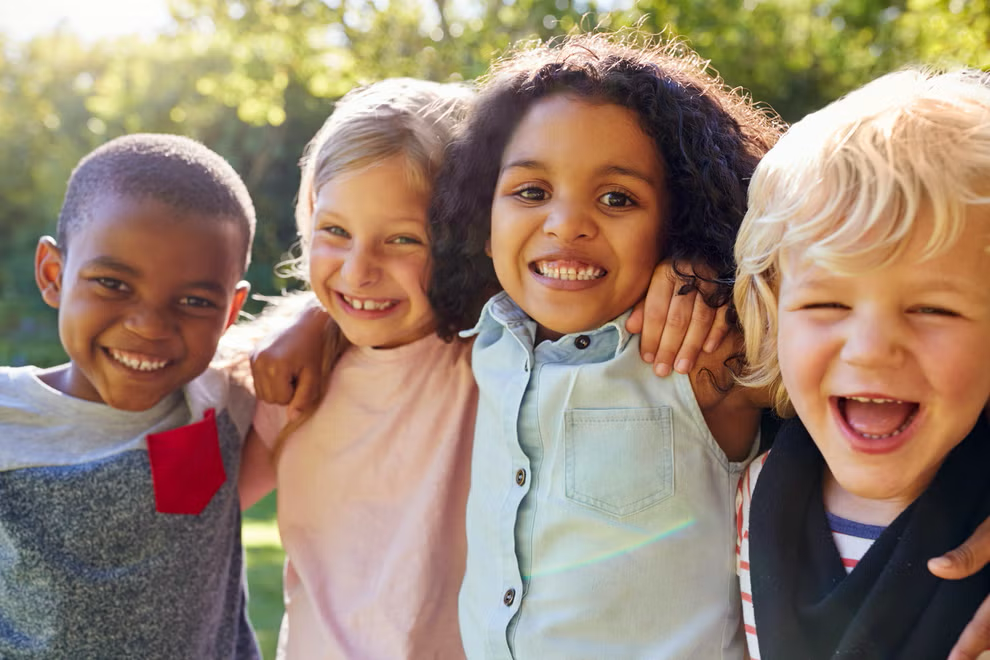 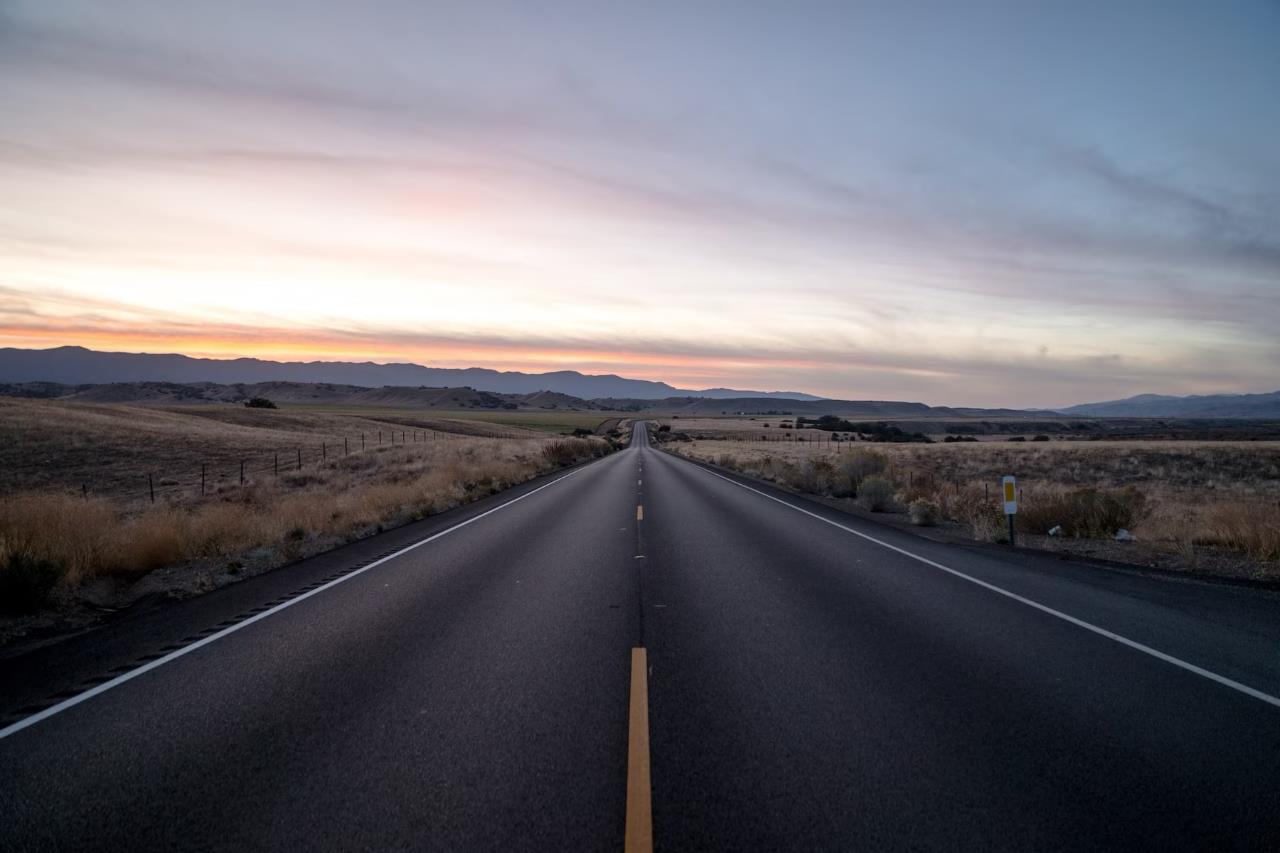 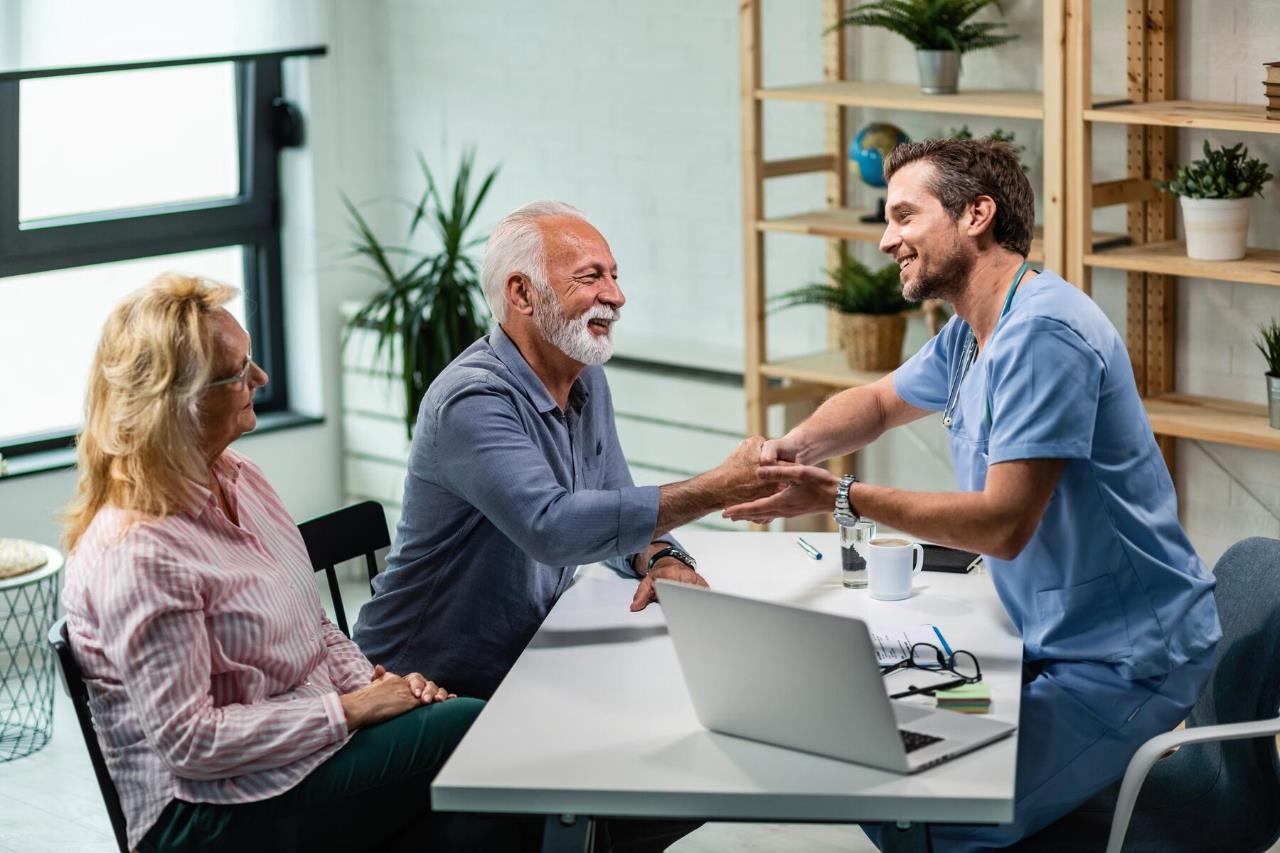 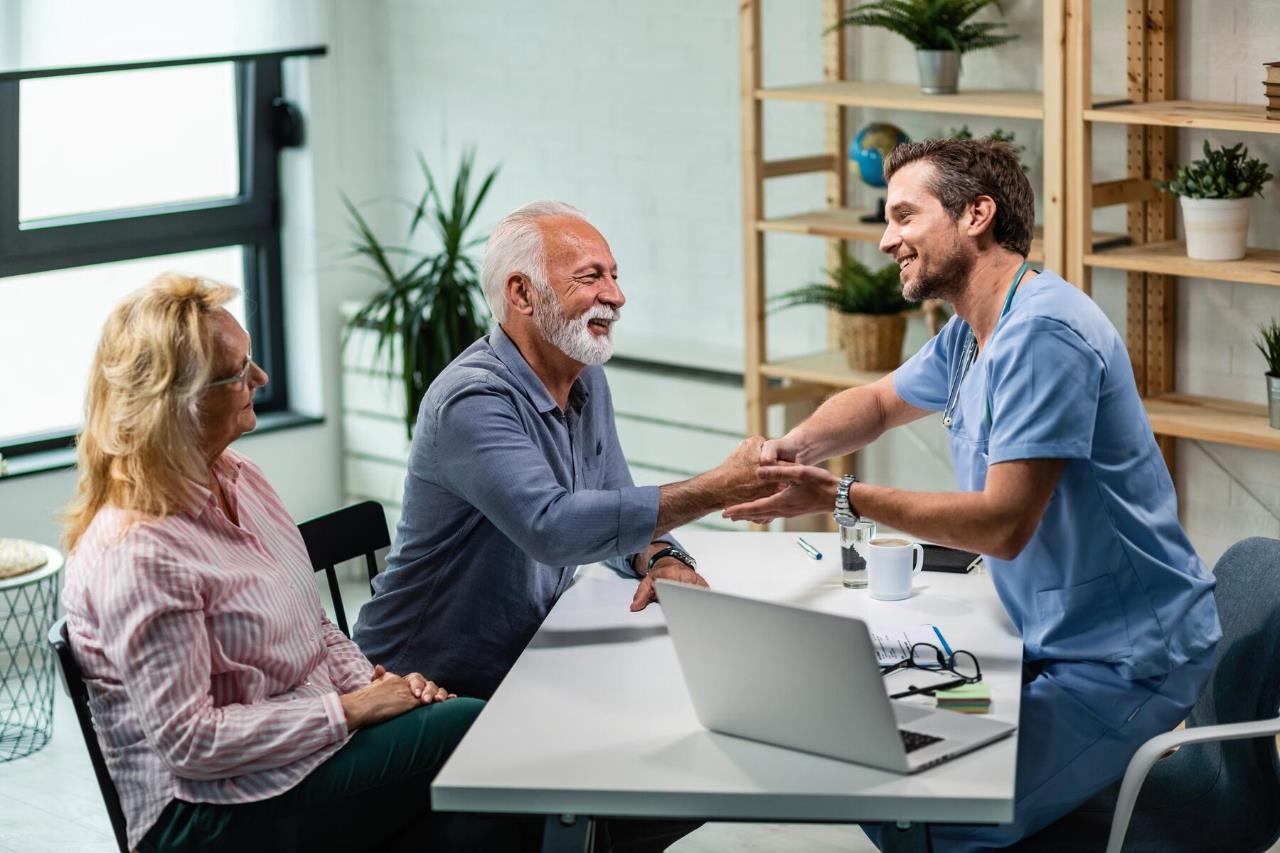 Why did you go to medical school?
Thank you!
Gustavo Hirt, MD
+55 54 999-606-084 | ghirt@abmedicina.com
@abmed.br | @abaedu.br
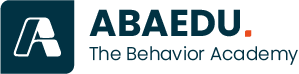 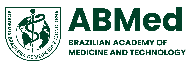 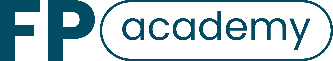